Dosyalama sistemleri
Konu Esasına Göre Dosyalama Sistemi
Bu dosyalama sistemi desimal sisteme benzer, ancak gerek ana konular, gerek alt konular onlu sınırlamaya bağlı değildir.  Sistem gereksinmeye göre dikey ve yatay olarak bölünmeye açıktır. ancak yatay bölünme daima üç kademelidir. Ayrıca bir genel (sıfır) bölümü yoktur.
Konu esasına göre dosyalama sistemine “tek konu – tek dosya dosyalama sistemi” de denmektedir. 
Zira bu dosyalama sisteminde her dosya bir konuyu kapsar, başka bir deyişle bir dosyaya yalnız bir konu ile ilgili belge konur.
Bu dosyalama sisteminde konular üçlü bir bölünmeye tabi tutulur. Bunlar:
Ana (Esas) Konular
Alt Konular
Tek Konular
Ana Konular, konunun ilk ya da ilk iki harfi ile, alt ve tek konular rakamlarla gösterilir. bu açıklamalara göre desimal sistem için verilen örnek bu sistem için uygulanırsa şöyle olur.
İşareti 	Ana (Esas) Konu
PL 		Plan – Proje işleri
P 		Personel işleri
İ 		İnşaat işleri
H 		Hukuk işleri
T 		Teftiş (Denetleme) işleri
M 		Muhasebe işleri
R 		Reklam ve halkla ilişkiler
MK 		Mekanizasyon ve Otomasyon
P	PERSONEL
P1 	Personel ihtiyacının saptanması
P2 	İşe alma
P3 	İntibaklar
P4	Atama işleri
P5 	Nakiller
P6 	İzin işleri
P7 	Sosyal haklar
P8 	Ücretler
P9 	Emeklilik
P10	 ................
P11 	................
yeni ana konular çıktıkça alta eklenir, dikey sınırlama yoktur
Örneğin, zamanla kira işleriyle ilgili belgeler çıkarsa (k) kira işleri, ulaştırma işleriyle ilgili belge ya da belgeler çıkarsa ulaştırma (u) şeklinde alt sıraya eklenir.
izin işlerini (P – 6) tek konu olarak alt bölümleri ayırmak gerekirse; 
	
	Örneğin:
P-6-1 Yöneticilerin İzin İşleri
P-6-2 Mühendislerin İzin İşleri
P-6-3 Teknisyenlerin İzin İşleri
P-6-4 Memurların İzin İşleri
P-6-5 İşçilerin İzin İşleri
......... ..............................
Bu sistemde memurlarla ilgili izin işlerine ait yazışmalar P-6-4 dosyasında toplanır.  
Bu dosyaya (P-6-4) memurlar dışındaki personelin izin işlerine ilişkin hiçbir yazı girmez. 
Eğer dosya dolarsa P-6-4/2, P-6-4/3 biçiminde ikinci ve üçüncü dosyalar açılabilir ve belgeye de dosyanın numarası verilir.
Dikey  bir sınırlama olmadığı gibi yatay gruplamada üç kademeyi geçmez. Sistemin geniş bir uygulama alanı vardır.
Karma Dosyalama Sistemi
Bir kuruluş için çoğunlukla bir tek dosyalama sistemi yeterli olmayabilir. 
Uygulamada kolaylık sağlamak amacıyla iki ya da üç dosyalama sisteminin birlikte kullanılması yararlı ve hatta zorunlu görülebilir. 
Örneğin; bir örgütte dosyalama için kronolojik sistem esas alınır ve dosyalar tarihsel dilimler içerisinde alfabetik ya da bölgesel esasa göre sıralanabilir. 
Diğer bir uygulama olarak da şöyle bir düzen düşünülebilir. esas dosyalama modeli bölgesel sistemdir. 
Bunun alt dosyalama bölümü kronolojik sistem, bunun da kendi içinde alt tasnif düzeni numaralı dosyalama sistemi olabilir.
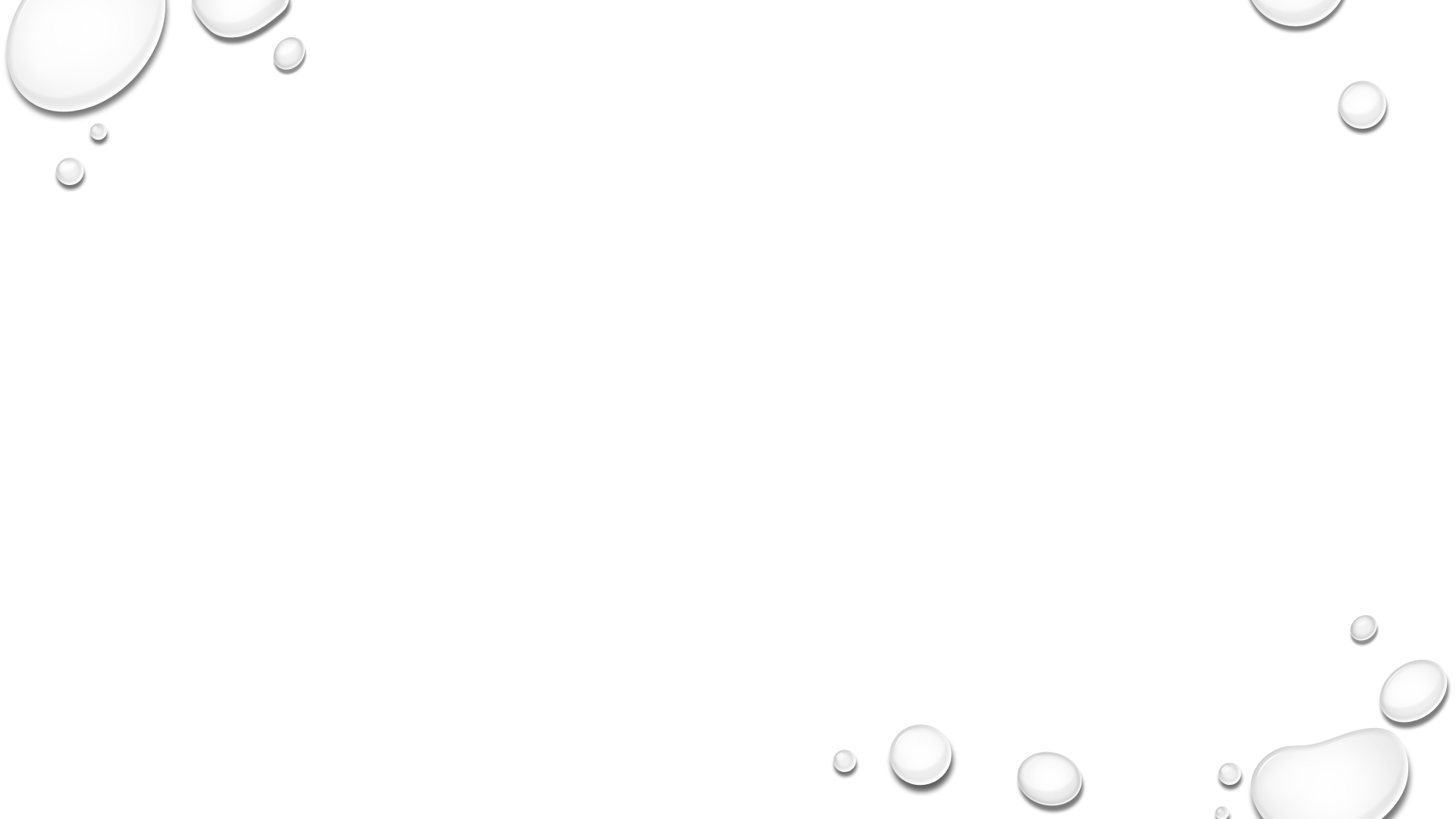 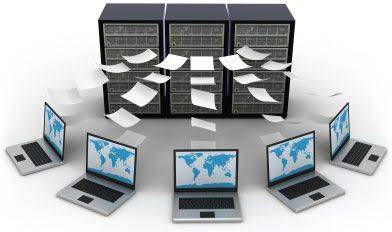 Sanal Dosyalama Sistemi
Bilgisayarlar, tüm diğer büro işlerinde olduğu gibi, dosyalama işlerinde de köklü değişmelere yol açıyor. 
Bugün çağdaş ofislerde dosyaların yerini, bilgisayar ekranları alıyor.
Buna rağmen bilgisayar ortamında saklanması mümkün olmayan bir çok belgenin dosyalarda saklanmasına devam ediliyor.
Sanal dosyalama sistemi konusunda çeşitli programlar geliştirilmiştir. 
Bilgisayarlar, burada vazgeçilmez araçtır. Kişisel Doküman Yönetimi, Bilgisayarlı Dosyalama Sistemi Konusunda Nashuatec Paper Master Program Paketi, kağıtsız bir çalışma ortamında olanak sağlıyor. 
Bugün kullanılan bir çok yazılım türü, bilgisayar içinde sınırsız sayıda dolap, çekmece ve klasör yaratabilme olanağı sunmaktadır. 
Eskiden kağıt olarak saklanan tüm dokümanlar, bilgisayar ortamında basit ve kolay bir şekilde dosyalanabilmektedir.